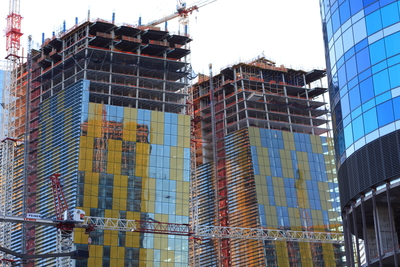 Class 30: Language Construction
cs1120 Fall 2009
David Evans
Menu
Checking Grades
Plans for Exam 2
Completing the Charme Interpreter
History of Object-Oriented Programming
Software Voting
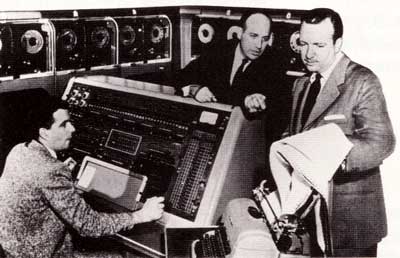 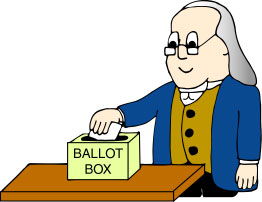 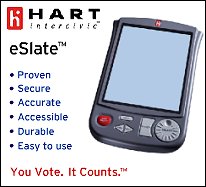 Univac predicts big win for Eisenhower (1952)
“We do have people complain and say they don’t get it,  I completely understand what they’re saying, but it's not something I can control.” 
– Sheri Iachetta, Charlottesville general registrar
Recap
def meval(expr, env):
    if isPrimitive(expr):
       return evalPrimitive(expr)
    elif isIf(expr):             
        return evalIf(expr, env) 
    elif isDefinition(expr):                
       evalDefinition(expr, env)
    elif isName(expr):
       return evalName(expr, env)
    elif isLambda(expr):
       return evalLambda(expr, env)
    elif isApplication(expr):
       return evalApplication(expr, env)
    else:
       error ('Unknown expression ...)
To build an evaluator we need to:
Figure out how to represent data in programs
	Last class: program text, Environment
	Today: Procedures, primitives
Implement the evaluation rules
For each evaluation rule, define a procedure that 	follows the behavior of that rule.
Friday: application
Last class: definitions, names
Today: special forms, primitives
How should we represent procedures?
(lambda (x) (+ x x))
Representing Procedures
Environmentpointer
x
(+ x x)
Input parameters
(in  mouth)
Procedure Body
Procedure Class
class Procedure:
    def __init__(self, params, body, env):
        self._params = params
        self._body = body
        self._env = env
    def getParams(self):
        return self._params
    def getBody(self):
        return self._body
    def getEnvironment(self):
        return self._env    
    def __str__(self):
        return '<Procedure %s / %s>' % (str(self._params), str(self._body))
def mapply(proc, operands):
    if (isPrimitiveProcedure(proc)): ...
    elif isinstance(proc, Procedure):
        params = proc.getParams()
        newenv = Environment(proc.getEnvironment())
        for i in range(0, len(params)):
               newenv.addVariable(params[i], operands[i])        
        return meval(proc.getBody(), newenv)
Evaluating Lambda Expressions
parse("(lambda (a) (+ a 1))")[0]
['lambda', ['a'], ['+', 'a', '1']]
def isSpecialForm(expr, keyword):
    return isinstance(expr, list) and len(expr) > 0 and expr[0] == keyword

def isLambda(expr):
    return isSpecialForm(expr, 'lambda')

def evalLambda(expr,env):
    assert isLambda(expr)
    if len(expr) != 3:
        evalError ("Bad lambda expression: %s" % str(expr))
    return Procedure(expr[1], expr[2], env)
Recap
def meval(expr, env):
    if isPrimitive(expr):
       return evalPrimitive(expr)
    elif isIf(expr):             
        return evalIf(expr, env) 
    elif isDefinition(expr):                
       evalDefinition(expr, env)
    elif isName(expr):
       return evalName(expr, env)
    elif isLambda(expr):
       return evalLambda(expr, env)
    elif isApplication(expr):
       return evalApplication(expr, env)
    else:
       error ('Unknown expression ...)
Making Primitives
Evaluation Rule 1: Primitives
A primitive evaluates to its pre-defined value.
To implement a primitive, we need to give it its pre-defined value!
Primitives
def isPrimitive(expr):
    return (isNumber(expr) or isPrimitiveProcedure(expr))

def isNumber(expr):
    return isinstance(expr, str) and expr.isdigit()

def isPrimitiveProcedure(expr):
    return callable(expr)

def evalPrimitive(expr):
    if isNumber(expr):
        return int(expr)
    else:
        return expr
Making Primitive Procedures
def primitivePlus (operands):
    if (len(operands) == 0):
       return 0
    else:
       return operands[0] + primitivePlus (operands[1:])
def primitiveEquals (operands):
    checkOperands (operands, 2, '=')
    return operands[0] == operands[1]
To apply a primitive procedure, “just do it”.
def mapply(proc, operands):
    if (isPrimitiveProcedure(proc)):
        return proc(operands)
    elif isinstance(proc, Procedure):
        ...
So, what do we do with the primitives?
def initializeGlobalEnvironment():
    global globalEnvironment
    globalEnvironment = Environment(None)
    globalEnvironment.addVariable('true', True)
    globalEnvironment.addVariable('false', False)
    globalEnvironment.addVariable('+', primitivePlus)
    globalEnvironment.addVariable('-', primitiveMinus)
    globalEnvironment.addVariable('*', primitiveTimes)
    globalEnvironment.addVariable('=', primitiveEquals)
    globalEnvironment.addVariable('zero?', primitiveZero)
    globalEnvironment.addVariable('>', primitiveGreater)
    globalEnvironment.addVariable('<', primitiveLessThan)
Evaluation Rule 5: If
IfExpression 
       ::= (if ExpressionPredicate 
                  ExpressionConsequent 
                  ExpressionAlternate)

To evaluate an if expression:
Evaluate ExpressionPredicate.  
If it evaluates to a false value, the value of the if expression is the value of ExpressionAlternate; otherwise, the value of the if expression is the value of ExpressionConsequent.
14
Making Special Forms
def isIf(expr):
    return isSpecialForm(expr, 'if')

def evalIf(expr,env):
    assert isIf(expr)
    if len(expr) != 4:
        evalError ('Bad if expression: %s' % str(expr))
    if meval(expr[1], env) != False:
        return meval(expr[2],env)
    else:
        return meval(expr[3],env)
All Done!
def meval(expr, env):
    if isPrimitive(expr):
       return evalPrimitive(expr)
    elif isIf(expr):             
        return evalIf(expr, env) 
    elif isDefinition(expr):                
       evalDefinition(expr, env)
    elif isName(expr):
       return evalName(expr, env)
    elif isLambda(expr):
       return evalLambda(expr, env)
    elif isApplication(expr):
       return evalApplication(expr, env)
    else:
       error ('Unknown expression ...)
This is a universal programming language – we can define every procedure in Charme.
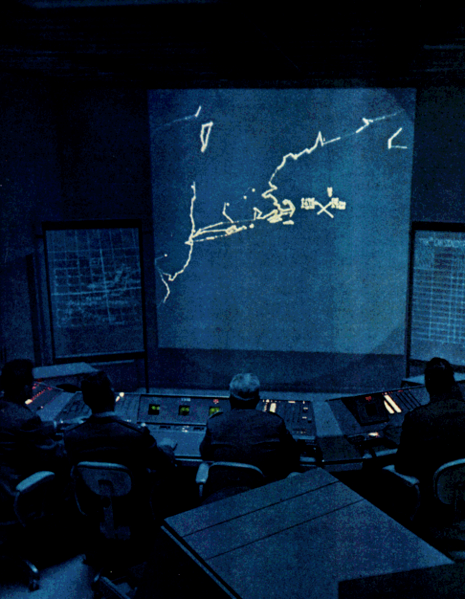 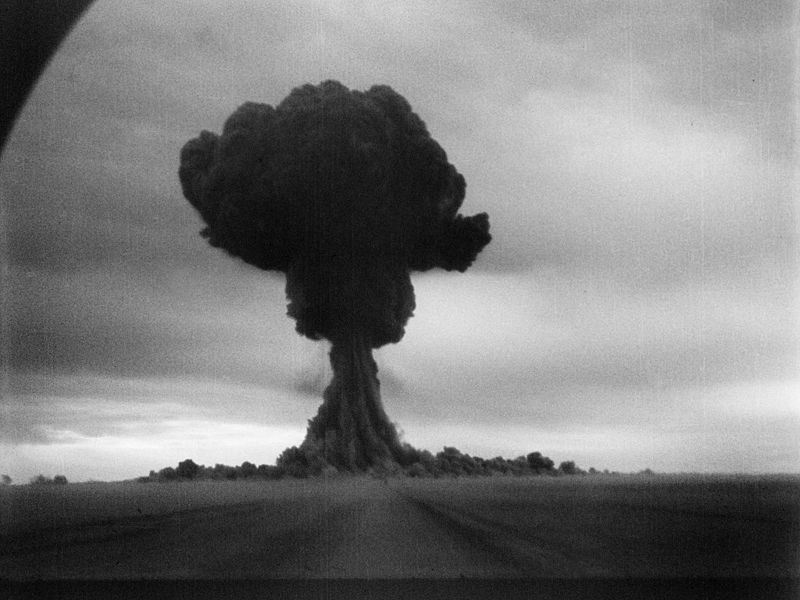 History ofObject-Oriented Programming
Object-oriented programming is an exceptionally bad idea which could only have originated in California.                                          Edsger Dijkstra
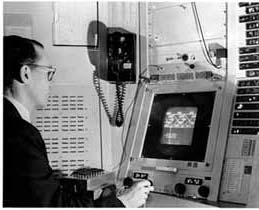 SketchpadIvan Sutherland’s 1963 PhD thesis (supervised by Claude Shannon)
Interactive drawing program
Light pen
[Speaker Notes: http://www.cl.cam.ac.uk/TechReports/UCAM-CL-TR-574.pdf]
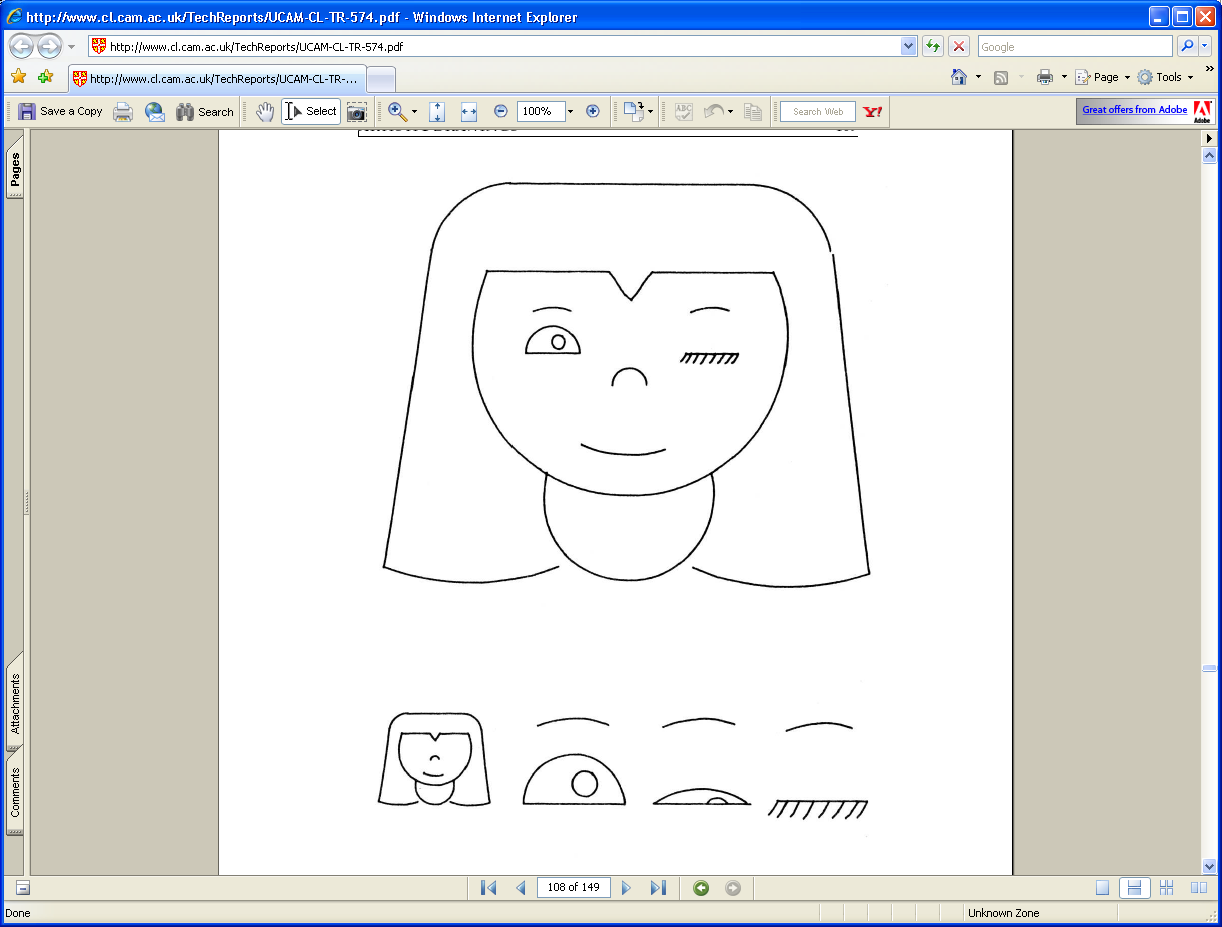 Components in Sketchpad
Objects in Sketchpad
In the process of making the Sketchpad system operate, a few very general functions were developed which make no reference at all to the specific types of entities on which they operate. These general functions give the Sketchpad system the ability to operate on a wide range of problems. The motivation for making the functions as general as possible came from the desire to get as much result as possible from the programming effort involved. For example, the general function for expanding instances makes it possible for Sketchpad to handle any fixed geometry subpicture. The rewards that come from implementing general functions are so great that the author has become reluctant to write any programs for specific jobs.  Each of the general functions implemented in the Sketchpad system abstracts, in some sense, some common property of pictures independent of the specific subject matter of the pictures themselves.
Ivan Sutherland, 
Sketchpad: a Man-Machine Graphical Communication System, 1963
Simula
Considered the first “object-oriented” programming language
Language designed for simulation by Kristen Nygaard and Ole-Johan Dahl (Norway, 1962)
Had special syntax for defining classes that packages state and procedures together
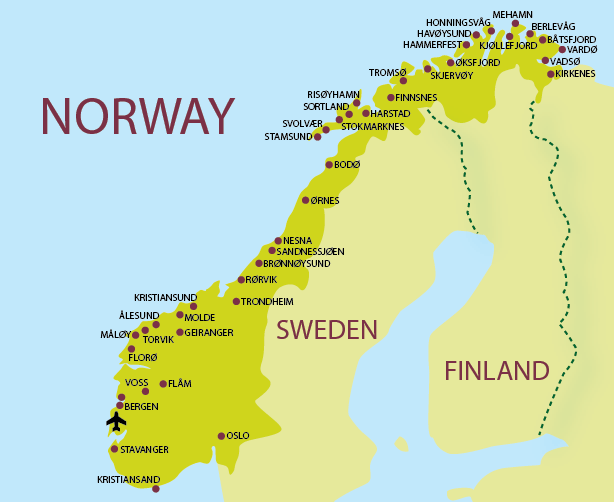 Counter in Simula
class counter; 
   integer count;
   begin
     procedure reset(); count := 0; end;       
     procedure next(); 
          count := count + 1; end;
     integer procedure current();
         current := count; end;
   end
Does this have everything we need for “object-oriented programming”?
Object-Oriented Programming
Object-Oriented Programming is a state of mind where you program by thinking about objects
It is difficult to reach that state of mind if your language doesn’t have mechanisms for packaging state and procedures (Python has class, Scheme has lambda expressions)
Other things can help: dynamic dispatch, inheritance, automatic memory management, mixins, good donuts, etc.
XEROX Palo Alto Research Center (PARC)
1970s:
Bitmapped display
Graphical User Interface 
Steve Jobs paid $1M to visit and PARC, and returned to make Apple Lisa/Mac
Ethernet
First personal computer (Alto)
PostScript Printers
Object-Oriented Programming
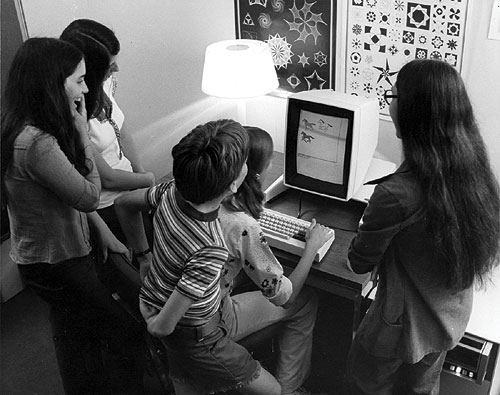 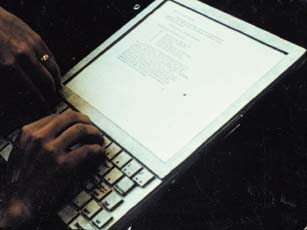 Dynabook, 1972
“Don’t worry about what anybody else is going to do… The best way to predict the future is to invent it. Really smart people with reasonable funding can do just about anything that doesn't violate too many of Newton's Laws!”
— Alan Kay, 1971
(Just a model)
Dynabook 1972
Tablet computer intended as tool for learning
Alan Kay wanted children to program it also
Hallway argument, Kay claims you could define “the most powerful language in the world in a page of code”
Proof: Smalltalk 
Scheme is as powerful, but takes two pages
Before the end of the course, we will see an equally powerful language that fits in ¼ page
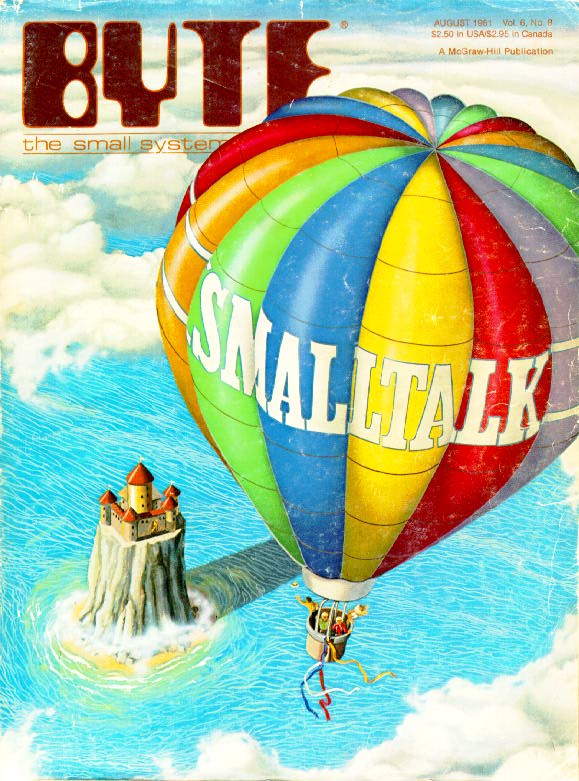 BYTE Magazine, August 1981
Smalltalk
Everything is an object
Objects communicate by sending and receiving messages
Objects have their own state (which may contain other objects)
How do you do 3 + 4?
send the object 3 the message “+ 4”
Counter in Smalltalk
class name counter
   instance variable names count
   new count <- 0
   next count <- count + 1
   current ^ count
So, who really was the first object-oriented programmer?
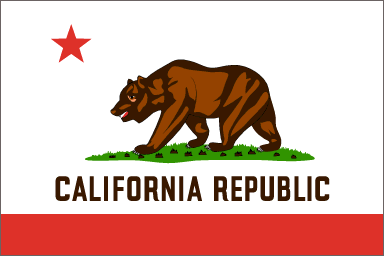 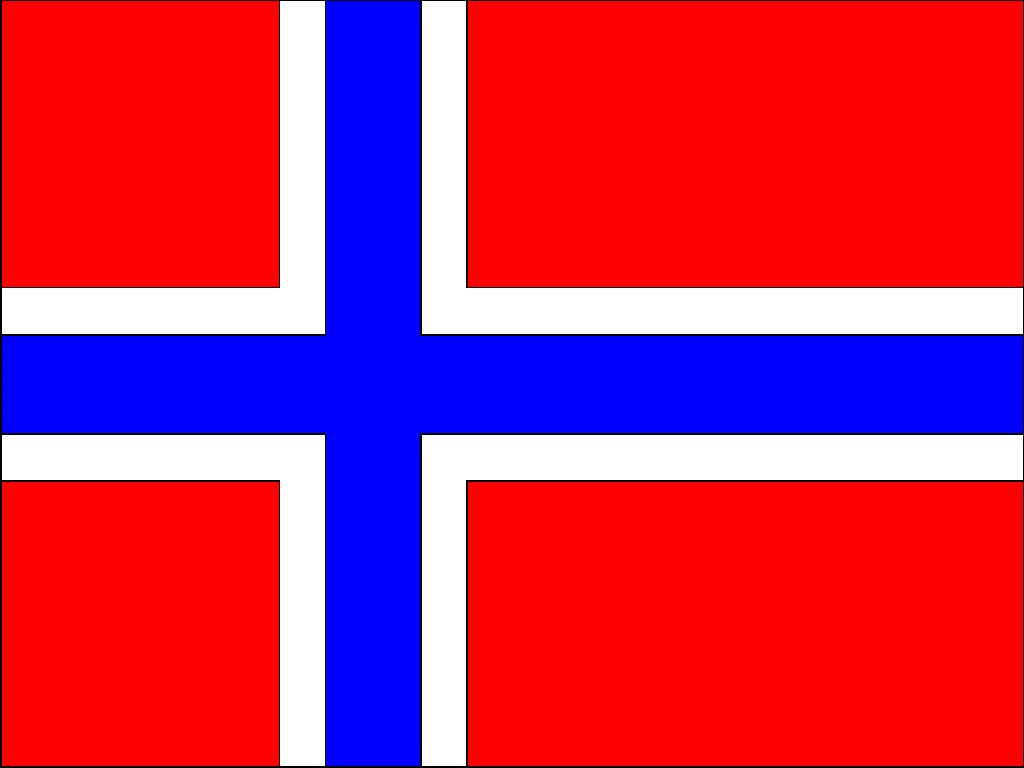 Object-oriented programming is an exceptionally bad idea which could only have originated in California.                                          Edsger Dijkstra
By the word operation, we mean any process which alters the mutual relation of two or more things, be this relation of what kind it may. This is the most general definition, and would include all subjects in the universe.  Again, it might act upon other things besides number, were objects found whose mutual fundamental relations could be expressed by those of the abstract science of operations... Supposing, for instance, that the fundamental relations of pitched sounds in the science of harmony and of musical composition were susceptible of such expression and adaptations, the engine might compose elaborate and scientific pieces of music of any degree of complexity or extent.
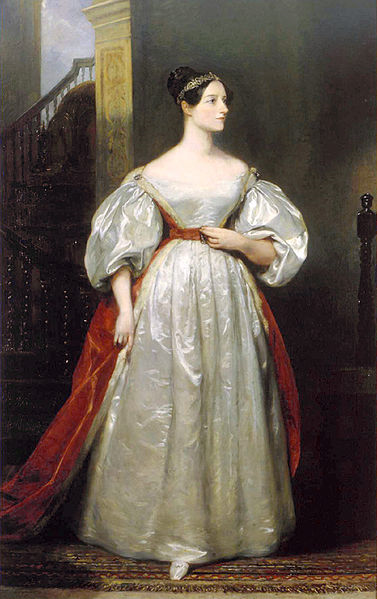 Ada, Countess of Lovelace, 
around 1843
Charge
Friday: changing the language rules
PS7 due Monday
Remember to vote (early and often!) in the Exam 2 poll before 5pm Thursday.